Job sharing
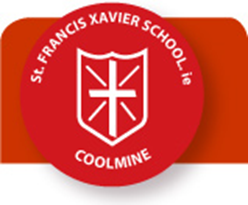 Information for parents
Ms Scannell and Ms Reilly – Room 11 
2nd Class
What is job sharing?
What are the benefits of job sharing?
Job sharers bring increased enthusiasm and energy to the classroom and this helps optimise teaching  and learning.

Two people bring their own sets of skills and talents to the classroom.

The knowledge and experience of both teachers benefits the students.

Adds variety for the students.
Planning
We will plan in line with our school job sharing policy.
We will meet weekly to plan the curriculum and discuss the progress of each student.  
At the beginning of the school year we will do our yearly and termly plans together.
We will organise a class timetable at the start of the year and follow this weekly.
Every subject will be taught every week by both of us.
Daily school life
We are really looking forward  to meeting you in Second Class
Ms Scannell and Ms Reilly – Room 11